Muntlig tradisjon i Norge - eventyr, sagn og ballader
Sigrid Aksnes Stykket
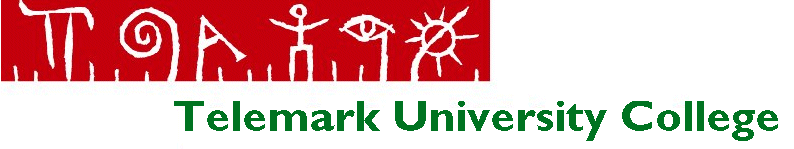 1
Muntlig tradisjon
Eventyr
	Varianter av samme type over “hele” Norge, men noen med tydelige lenker til Europa eller andre steder I verden, det meste ble nedskrevet 1840-1900 
Sagn
	Norske i utgangspunktet, men kan ligne på sagn fra andre land, skrevet ned hovedsakelig 1840-1900
Skandinaviske middelalderballader (= “folkeviser”)
	Varianter av samme type i Norge, Sverige, Danmark, Færøyene og Island
	Samlet og nedskrevet over et langt tidsrom (1500-1900)
I tillegg finnes også tulling, kulokk, gåter, ordtak, og bånsull
2
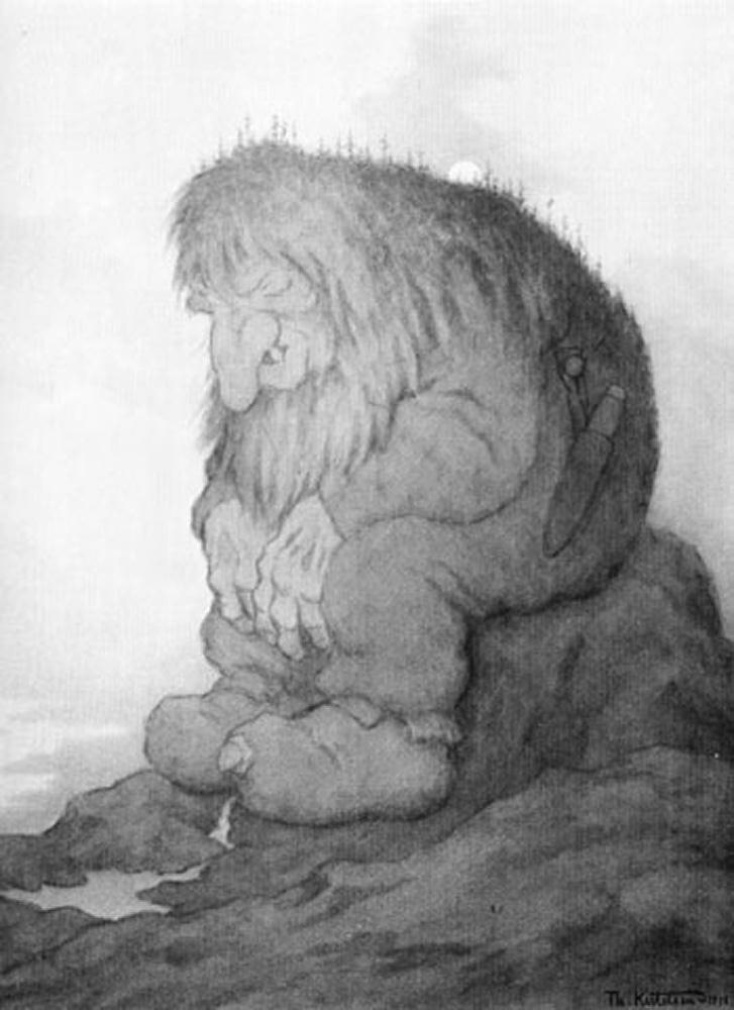 Eventyr
I dag har vi 4200 varianter av ulike typer
Første samling i 1833 ved Andreas Faye
Viktigste:
1841/1851 H .C. Asbjørnsen og Jørgen Moe
Samlet og «forbedret»> skrev på dansk, 
Men inkluderte norske ord og uttrykk fra fortellerne, la et viktig grunnlag for den nye norske litteraturen 
(på engelsk: http://www.surlalunefairytales.com/authors/asbjornsen_moe.html ) 
på norsk her: http://norske-eventyr.com/category/norske-eventyr, http://folkeeventyr.no/  (m originalillustrasjoner) eller http://runeberg.org/folkeven/ (A&M)
3
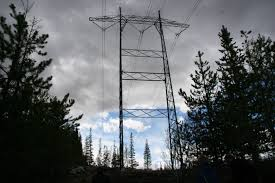 Eventyr systematisering
Systematisering av korpus:
 Arnee & Thompson, Uther, (= ATU system) 
Ø. Hodne: The Types of the Norwegian Folktale
Systematisering av innhold, innholdselement og fortellingsstruktur
Axel Olrik (1908): «Episke love i folkedigtningen»
Vladimir Propp (1928/58): The Morphology of the Folk Tale, 31 funksjoner og 7 deltagere
Algirdas Julien Greimas (1966): Structural Semantics: An attempt at a Method, aktantmodellen 
Bruno Bettelheim (1976): The Uses of Enchantment
-og deres etterfølgere…
4
Sagn og eventyr
5
Sagn- og eventyrfigurer
Tusser, nisser 
Hulder 
Haugkall 
Nøkk, draug, sjøorm 
Havfrue
Alv 
Gjengangere, deildegast 
Heks 
Troll
6
Historiske sagn
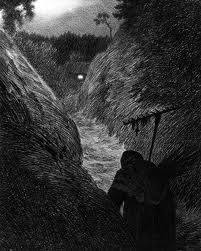 Historiske hendelser
	Svartedauden 1349 - 
	med sin rive og kost
7
Historiske sagn
Førnesbrunen
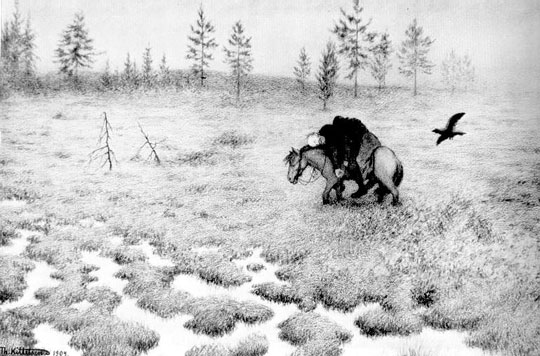 8
Opphavssagn
Forklaring på naturformer: De syv søster og frieren deres i Geiranger
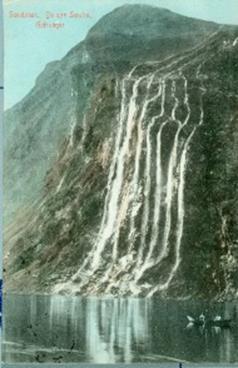 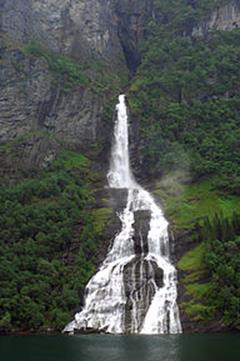 9
Opphavssagn
De syv søstre i Nordland
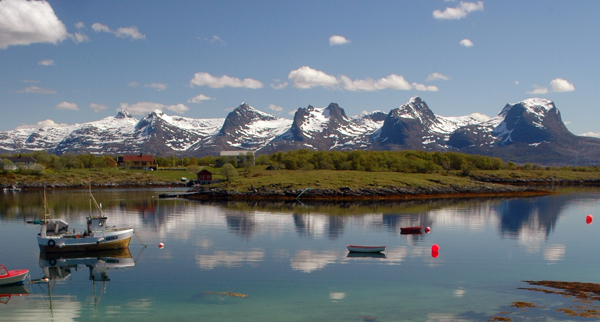 10
Skandinaviske middelalderballader(«folkeviser»)
I alle de nordiske land som har felles språklig utgangspunkt
837 alt i alt, 17 felles i alle land
Flest og tidligst nedskrevne i Danmark
Trolig norsk opprinnelse, fra slutten av 1200-tallet
De eldste bygger på motiver fra franske ridderromaner
Nedskrevet 1500-1900, samme ballade i alle land, men med signifikante forskjeller
11
Skandinaviske middelalderballader
Ballad < ballare = dans
Danses ennå på Færøyene
Og er fortsatt på vandring 
Týr har vært over hele Europa med sine gamle balladetekster i ny innpakning http://www.youtube.com/watch?v=cLB3yXRjOa4
12